МНОЖЕЊЕ И ДИЈЕЉЕЊЕ РАЗЛОМАКА
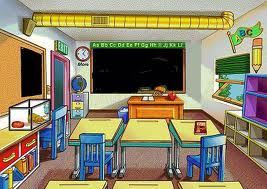 Наставник: Дамјана Грбић
ОШ „Вук Караџић“
Нови Град
Присјетимо се....
Множење разломака
D
C
B
A
Ширина правоугаоника
Дужина правоугаоника
Настављамо.....
....производ разломака
Особине разломака:

 комутативност 
 

 асоцијативност


 реципрочни разломак
Слиједи....
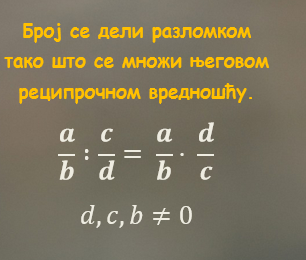 Дијељење разломака
Примјери:
Задаћа: 477.и 478.задатак, Збирка задатака.